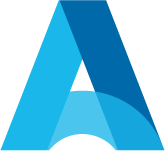 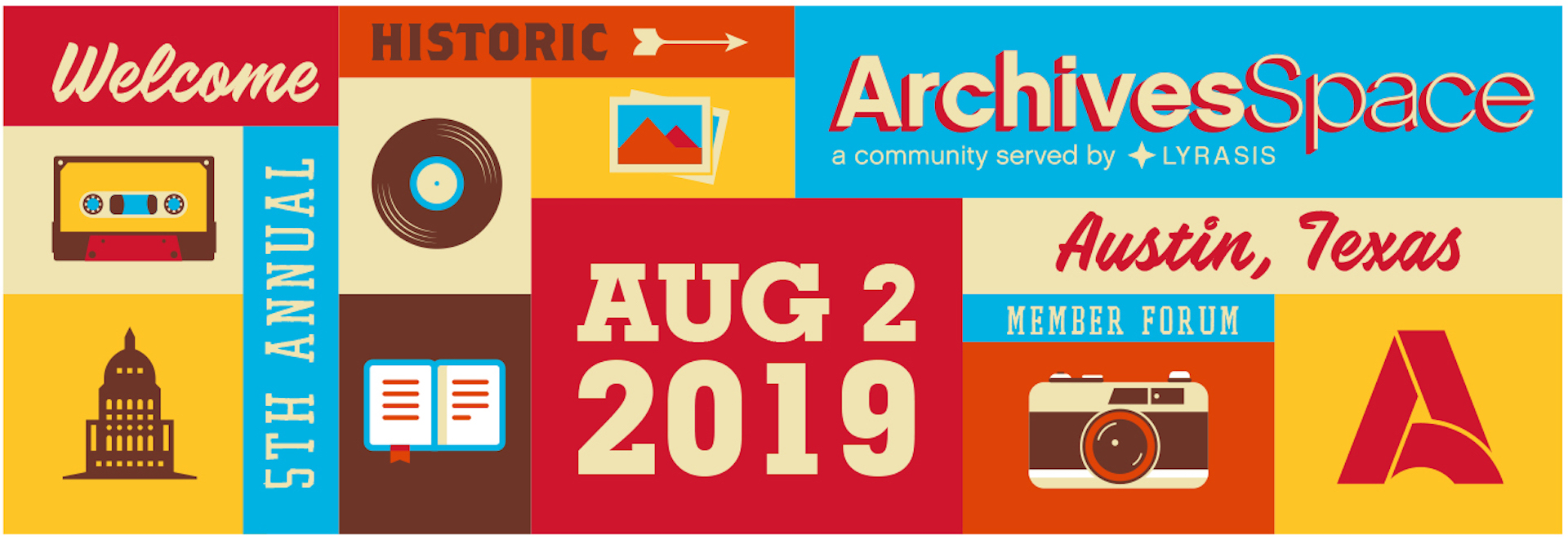 Community Resources and Support
ArchivesSpace Annual Forum
August 2, 2019
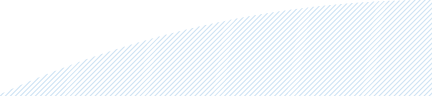 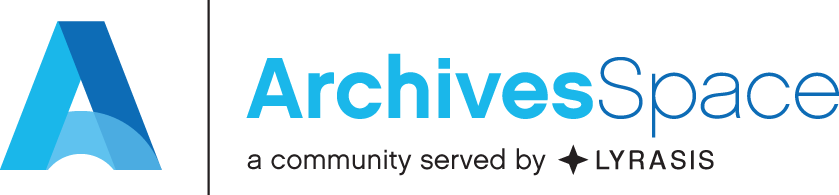 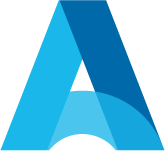 Community Engagement
One of the guiding principles of 
ArchivesSpace is to foster a community of 
mutual support, making it possible for 
members to help each other and 
themselves.
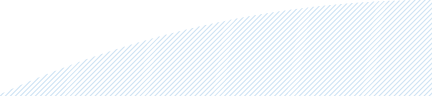 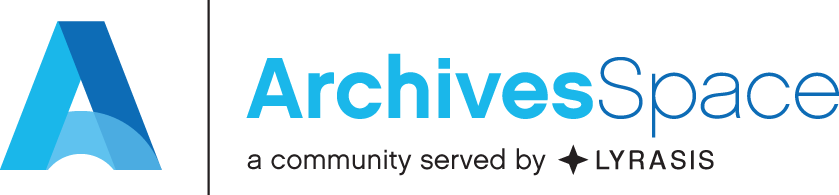 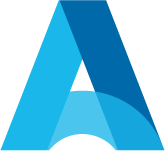 Program-maintained resources
Help Center (Member Benefit) - https://docs.archivesspace.org/

ArchivesSpace Wiki - https://archivesspace.atlassian.net/wiki/spaces/ADC/overview

Blog - https://archivesspace.org/using-archivesspace/blog

ArchivesSpace Youtube

Webinars

Forums
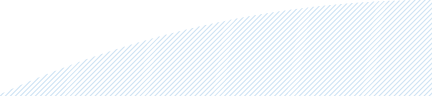 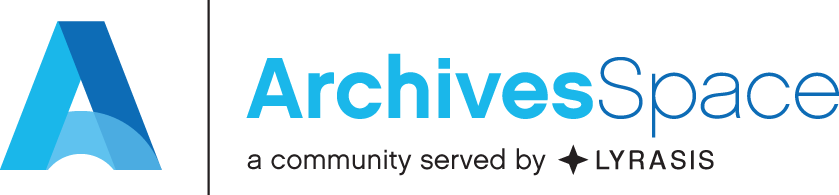 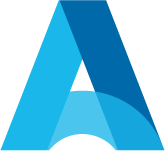 Community-maintained resources
AwesomeArchivesSpace - https://github.com/archivesspace/awesome-archivesspace
Links to many excellent resources for Migrations, Trainings and Documentation, Plug-ins, Integrations, Implementation, APIs and Scripts

ArchivesSnake - https://github.com/archivesspace-labs/ArchivesSnake
	Scripts written by the community to accomplish bulk tasks using the backend API

Plug-ins, scripts, documentation and customizations written or developed by community members are also featured on the ArchivesSpace Wiki and blog

Add your own!
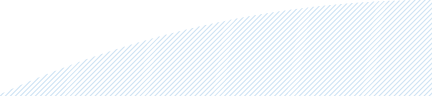 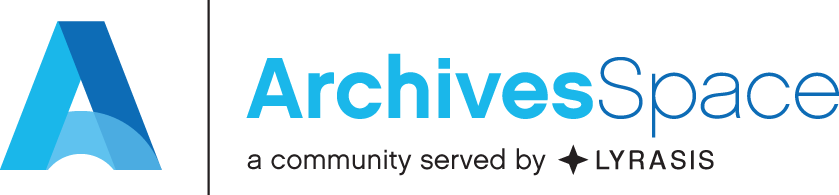 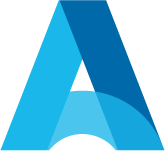 Ways to interact directly with other community members
Forums: online, annual and regional

Webinars

Listservs

Email ArchivesSpaceHome@lyrasis.org

Implementation Buddies (re-launching soon)

Community Open Calls (re-launching soon)
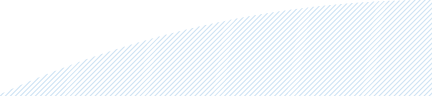 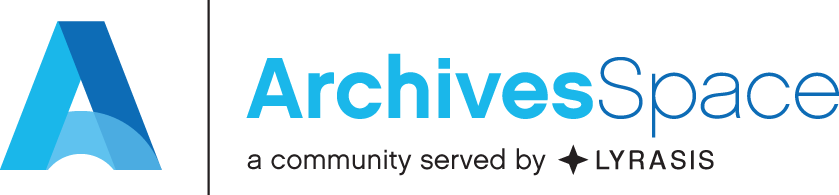 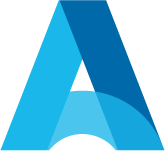 Ways to add your voice to the community
Participating in activities of the User Advisory or Technical Advisory Councils 
	TAC sub-teams include: Integrations, Technical Documentation, Metadata Standards (coming soon)
	UAC sub-teams include: User Documentation, Usability (coming soon)
	Cross council sub-teams: Testing, Development Prioritization

Participating in working groups like the Annual Forum planning working group

Communicating with each other via the listservs

Hosting a training at your institution (or leading trainings for others)

Contributing to the ArchivesSpace blog

Contributing documentation

Participating in our Annual, Regional and Online forums

Attending or presenting webinars
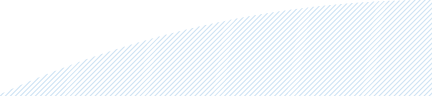 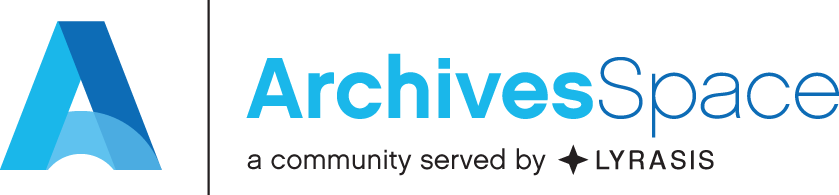 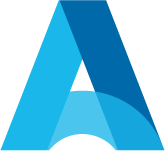 Ways to get involved in the technical advancement of ArchivesSpace
Submitting JIRA tickets

Getting appointed to the Technical Advisory Council and its sub-teams

Making suggestions for Technical Documentation

Volunteering to test new release candidates

Becoming a Core Committer

Submitting code
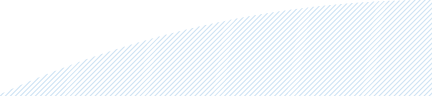 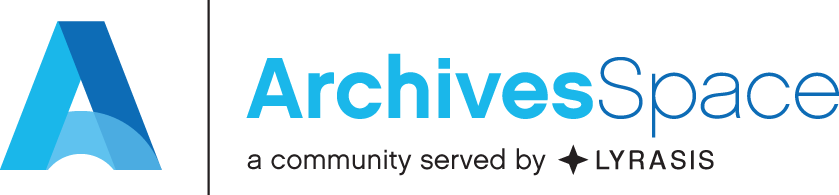 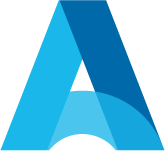 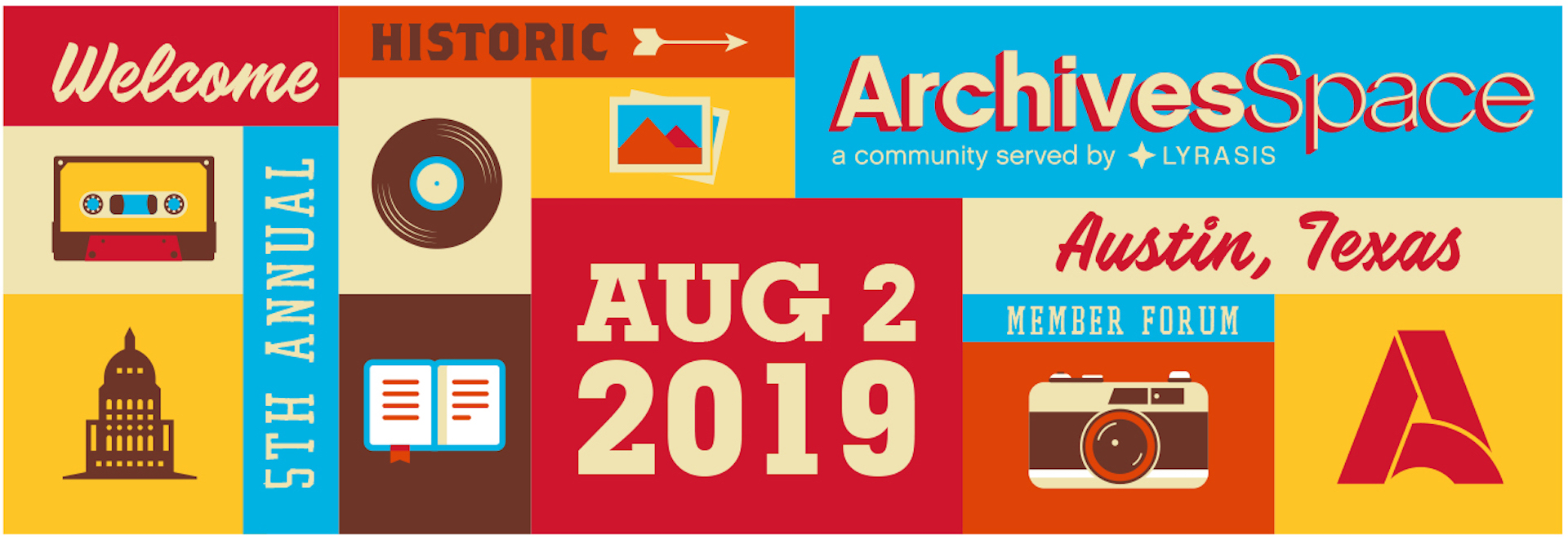 Do you view ArchivesSpace and your role within the ArchivesSpace community differently than you do your relationship with proprietary software you may use in your role? How? 

What is the first way you try and find an answer to an ArchivesSpace question?

What do resources do you currently like and use from the program team?
From the community? 

What do resources do you wish you saw from the program team?
From the community?
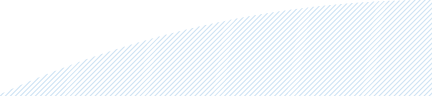 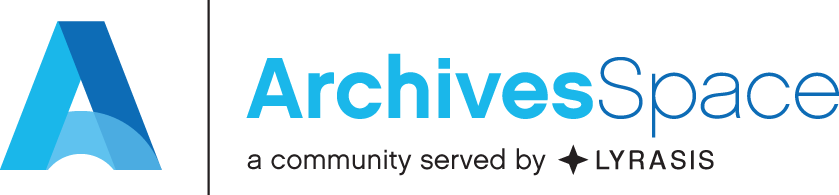 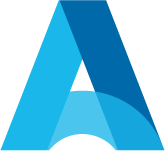 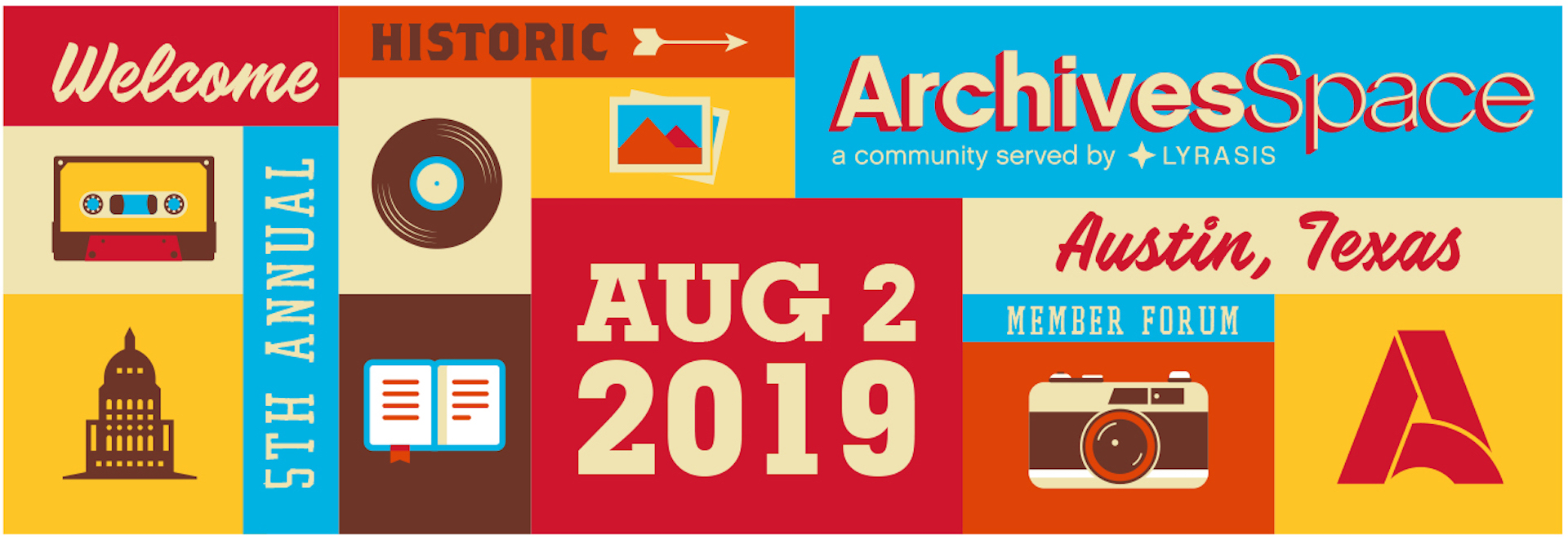 Want to get involved or make a suggestion?
Email ArchivesSpaceHome@lyrasis.org
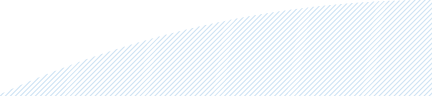 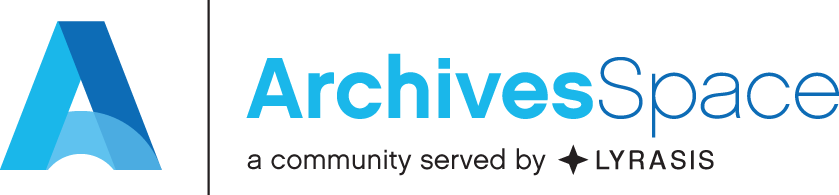